PRILOG ZA PRVI RAZRED
PRILOG ZA PRVI RAZRED
ПРАЗНИК  МИМОЗЕ
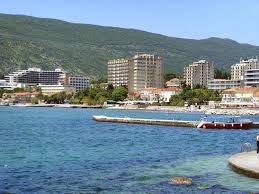 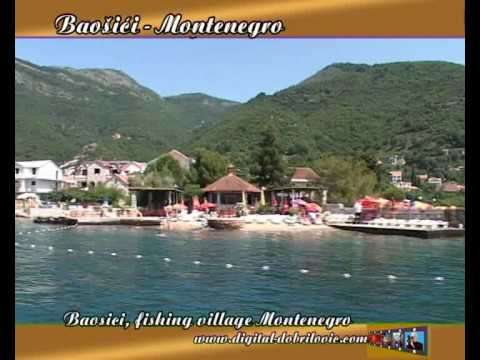 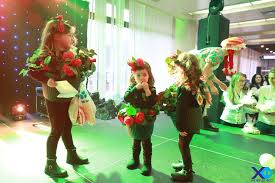 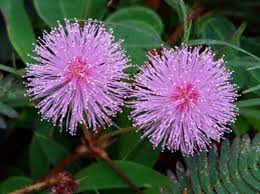 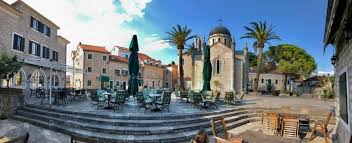 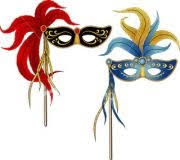 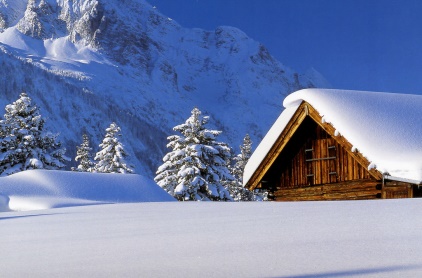 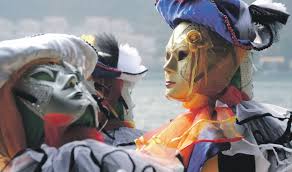 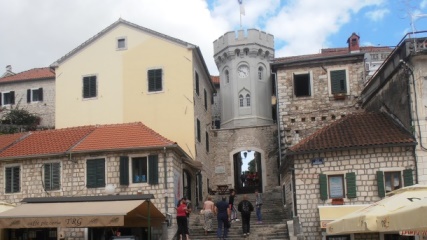 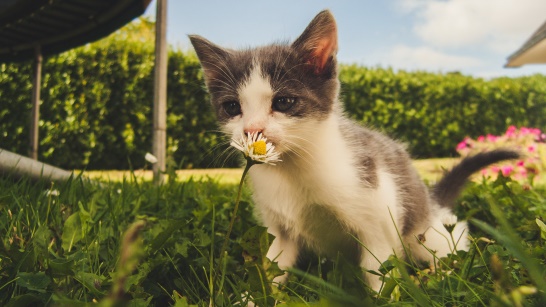 ,,
2.
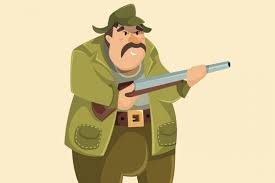 1.
Ч=С
Н
К +
,,
,,,,,
3.
,
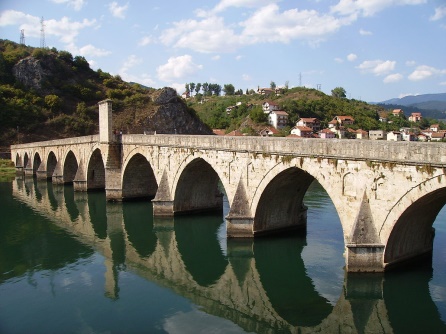 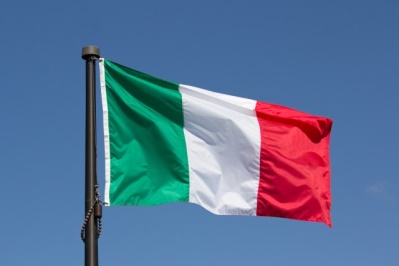 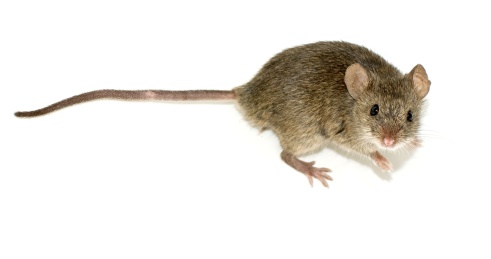 З А С Т А В А
+
МОСТ
МИШ
+
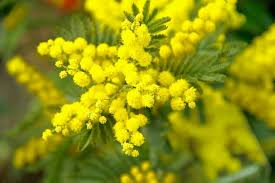 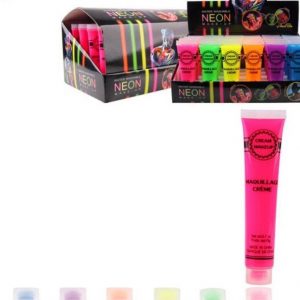 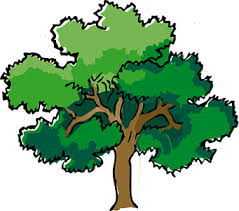 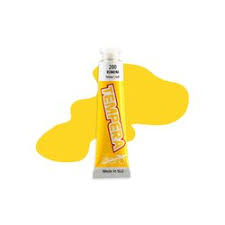 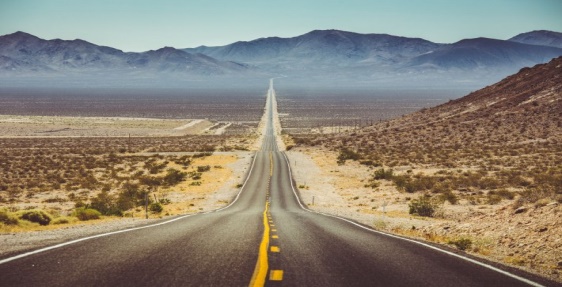 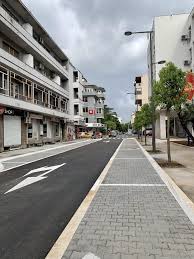 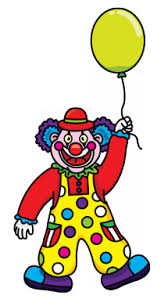 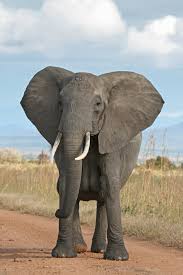 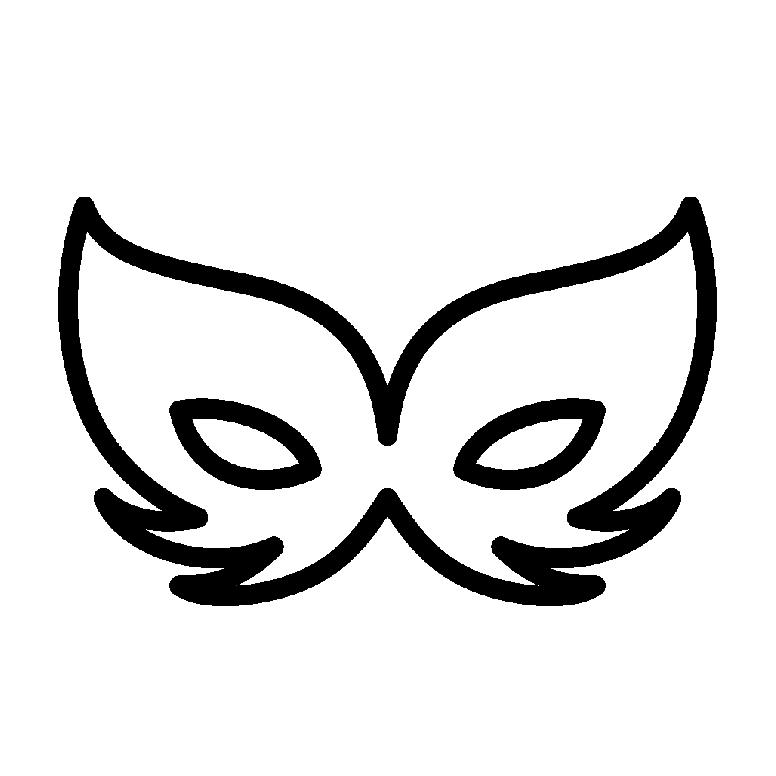 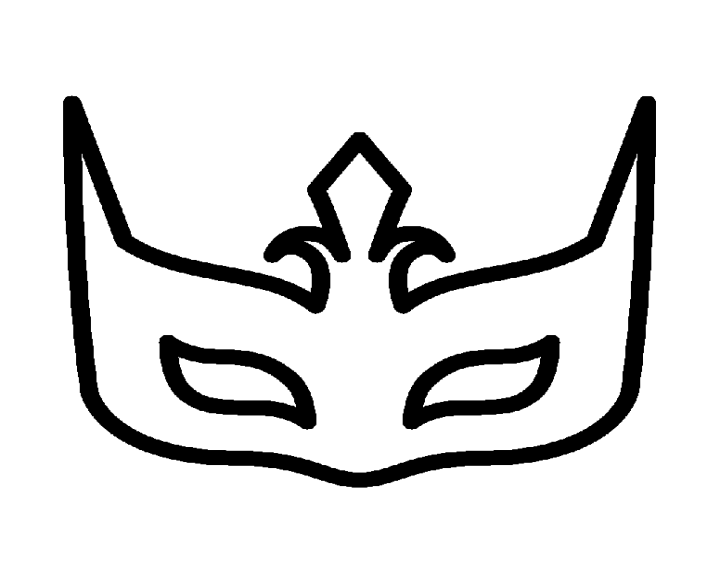 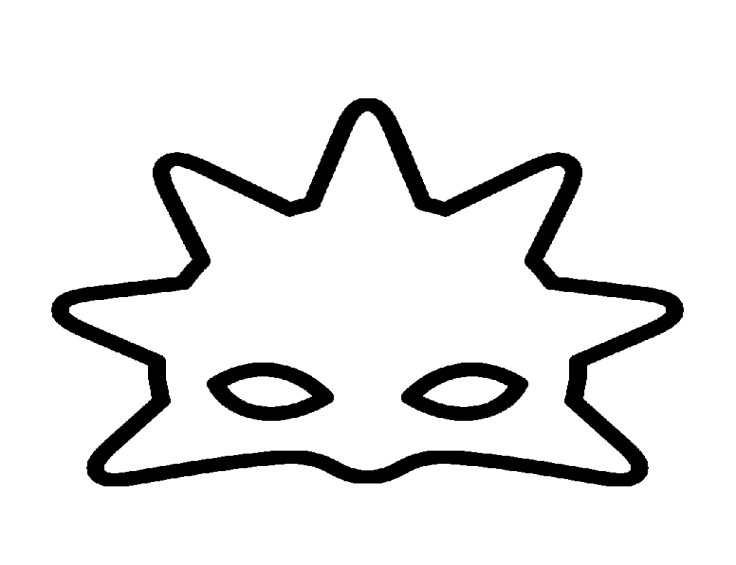 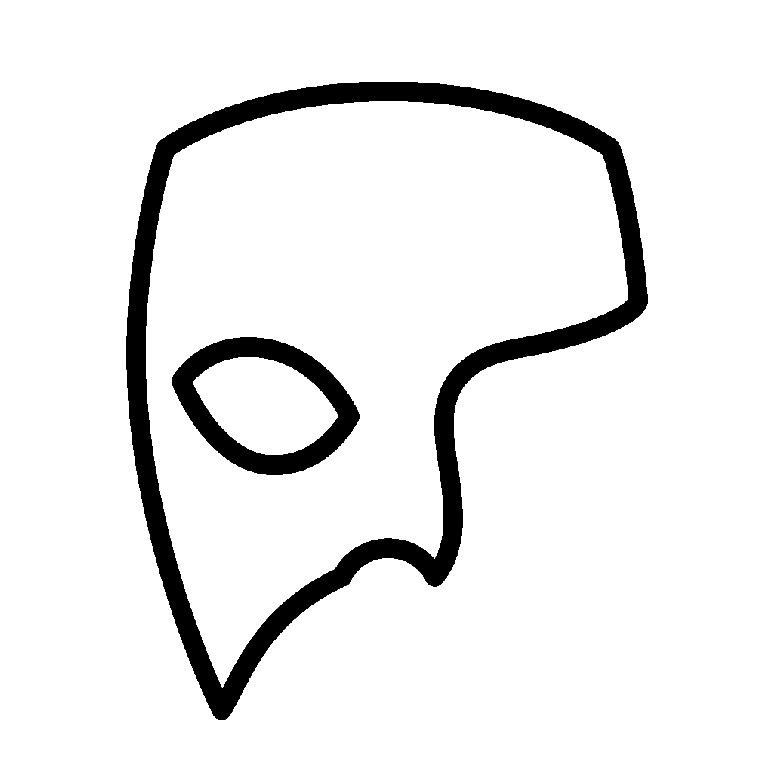 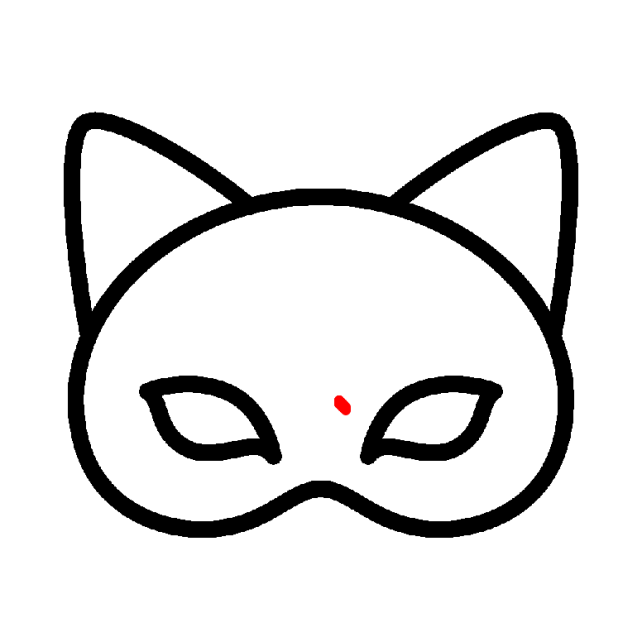 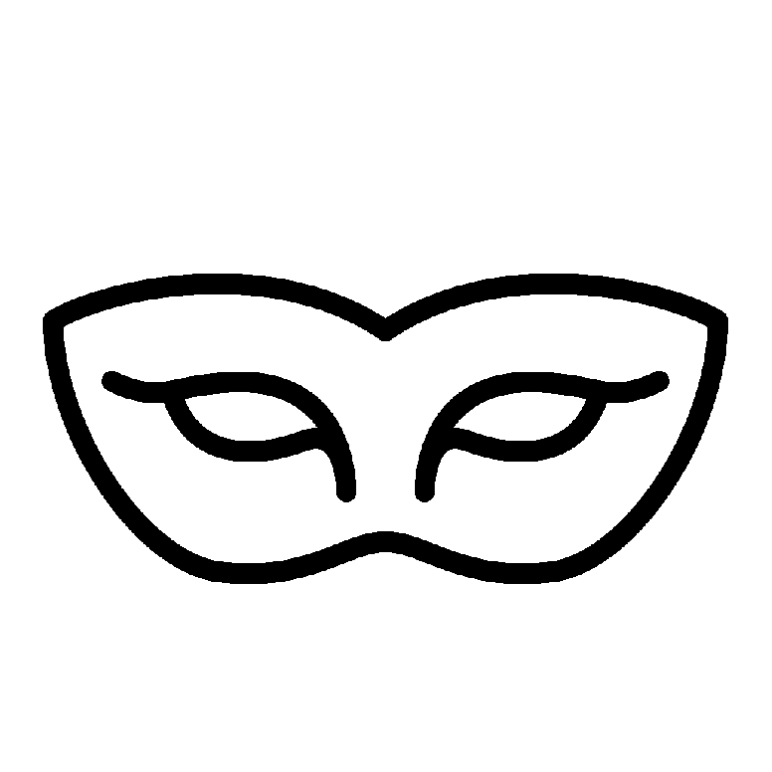 MIMO
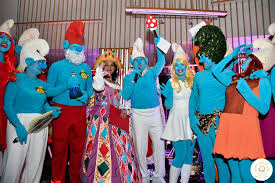 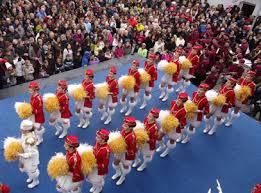 МИМОЗА
П Р А З Н И К
2+4+1=
1+5+2=
8-1-2=
7-6-1=
2+3+2=
1+4+3=
8-2-1=
7- 5-2=